REACTOR OPERATIONS
LAYOUT OF A 
REACTOR PLAN
The loading system allows U rods to be replaced
Pumps circulate fluids
THERMODYNAMICS
Maximum possible efficiency is hMAX = 1 – T2 / T1
For FOSSIL fuel plants T1 ~ 840K and T2 ~ 300K 
        hMAX ~ 64%
In practice  h ~ 40%
Lecture 23
1
Limitations on increasing T1 hence efficiency) are
Cannot burn fossil fuel at much above 840K
Steam pressure at 840K is 160 bar (atmospheres)

In NUCLEAR REACTORS there is in principle no such limit on T1 BUT there are practical considerations
Melting or weakening of containment vessel
Melting or weakening of fuel rods
UO2 is better than U [TMAX=933K]
Corrosion
Lecture 23
2
FEATURES OF REAL SYSTEMS
MAGNOX   -  Oldest in UK
Name arises from magnesium alloy cladding of fuel elements (low sA)
Uses natural U, graphite moderator, CO2 coolant
T1 limited to 798K when CO2 oxidises Magnox
Usually Core T ~ 683K  steam T ~ 667K , hMAX ~ 53%
In practice h ~ 31%



A.G.R.  - ADVANCED GAS COOLED REACTOR
 Uses enriched(2.3%  235U) UO2, graphite moderator, CO2 coolant, stainless steel cladding
Coolant Temperature ~ 938K at 40 bar
Steam Temperature ~ 838K at 160 bar
~ Same efficiency as fossil fuel plant
Lecture 23
3
A very high temperature helium cooled graphite moderated reactor (HTGR) operates at a temperature of 1000oC
Considerably higher than water cooled reactors (~300oC) or liquid metal cooled reactors (~600oC)
Fuel is in the form of small 
spheres of mixed fissile and
fertile material in thin carbon
and silicon carbide shells
Fuel is enriched to 8%
A  Pebble Bed Reactor
High temperature ensures 
	the annealing of radiation damage in the graphite
A strong negative temperature coefficient of reactivity
Main safety concern is to avoid air contact with hot graphite
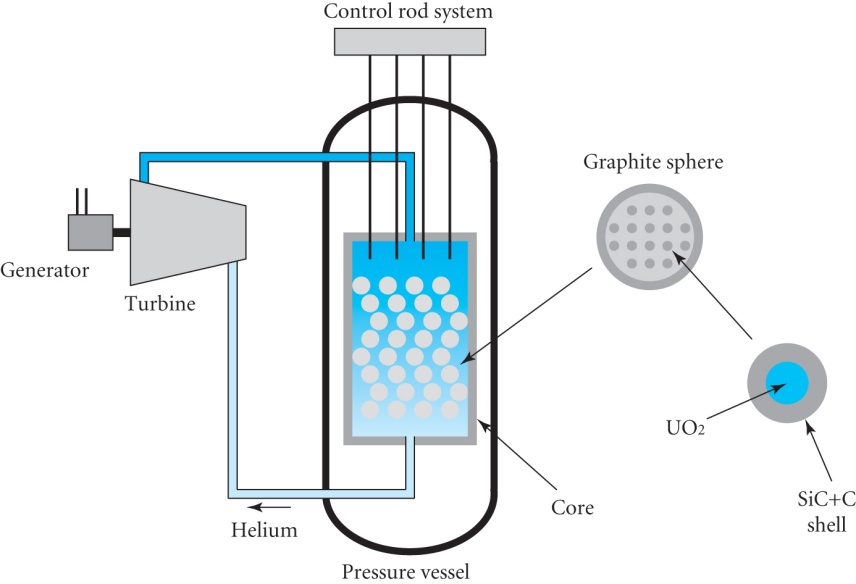 Lecture 23
4
P.W.R.   -  PRESSURISED WATER REACTOR
 Uses enriched(2.5%  235U) UO2 , 
in ZIRCALOY cladding, water 
moderator and coolant
Limitation of T1 ~ 647K, critical
 temperature of water in practice.
Core temperature ~ 573K at a 
very high coolant pressure 
~150 bar

ADVANTAGE of P.W.R. is that the core size is much smaller than for graphite moderated reactors
By far the most popular design in commission today
Efficiency ~ 32%
	Other reactor systems are shown in the following table
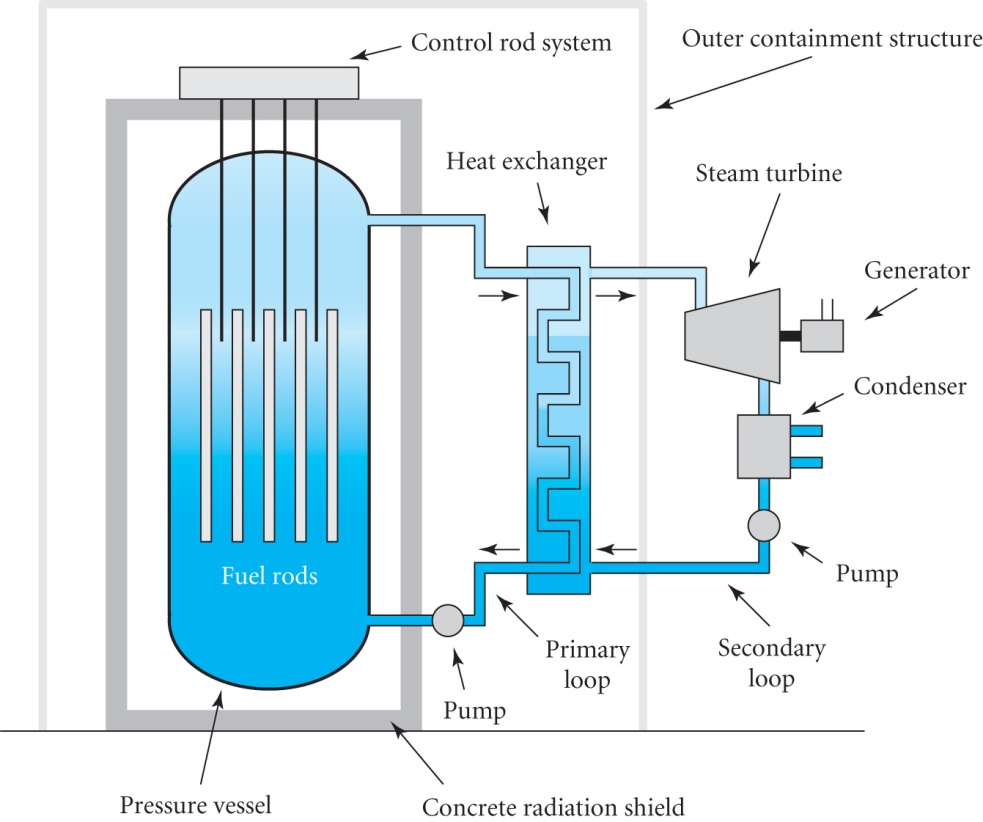 Lecture 23
5
Lecture 23
6
NEGATIVE FEEDBACK EFFECTS
It is desirable to design reactors such that an increase in power automatically produces negative feedback to ensure safety
One example is the Negative Temperature Coefficient
An increase of  temperature causes Doppler Broadening of the 238U resonances leading to increased absorption
For PWRs and BWRs a Negative Void Coefficient is desirable
Increased boiling creates more bubbles and decreases the moderator to fuel ratio leading to 
Increased leakage (a -ve effect)
Increased capture in 238U (a -ve effect)
Increased energy for neutrons  sF falls (a -ve effect)
Thermal utilisation factor increases (a +ve effect)
Western reactors are designed to include these safety features
Lecture 23
7
OPERATING CHARACTERISTICS
DEFINITIONS
Introduce EXCESS REACTIVITY  dk = k – 1
(Remember k is the reproduction constant)
Also introduce REACTIVITY  r = (k – 1) / k
Since k ~ 1 dk ~ r
CONTROL SYSTEMS – Three Functions
Introduce small changes in r for start up, control of power and shutdown
Absorb built in excess reactivity and compensate for fuel burn up and poisoning
Emergency shut down
For 1 fast changes of r are required, slow will do for 2 and ultra fast  changes are needed for 3
Lecture 23
8
These control systems can be a mixture of manual and automatic
For 3. The system must be automatic and fail safe
PRINCIPLE OF A CONTROL SYSTEM
MONITOR  -  Measures neutron flux in BF3 ionisation chamber
 COMPARATOR  -  Compares flux with set of standard values
 CONTROL SYSTEM  -   Depends on specific reactor type
Lecture 23
9
1.	GAS COOLED
   Uses control rods with large sA for neutrons 
e.g. cadmium or boron loaded steel
2.	P.W.R. , B.W.R.
   Uses control rods 
OR add a neutron absorber (e.g. boric acid) to the coolant  
OR ratio of D2O / H2O 
OR add a reactor poison (see later) such as Gd2O3 of Er2O3 to the fuel rods. These initially absorb neutrons but the absorption decreases as they (and the 235U) are burnt up. This technique extends the time between refuelling for submarine reactors to 10 years
3.	FAST REACTOR
    Move groups of fuel elements in and out of core 
(Boron has small sA for fast neutrons )
Lecture 23
10
REACTOR KINETICS
The study of the response of a reactor to a change in k is known as REACTOR KINETICS
DEFINE the PROMPT NEUTRON LIFETIME :
= mean value of time taken from birth of  prompt neutron to its absorption in reactor
= average slowing down time + average diffusion time so :-
For thermal neutrons                                                               (23.1)
Lecture 23
11
Detailed calculations show that
Recall reactor equation (21.8)
For an INFINITE REACTOR  F does not change with x,y,z so that
Lecture 23
12
=
Note that the flux F changes exponentially with time t

			 F = F0 exp[+t / T] with T =        / (k∞ – 1)   (23.2) 

The argument is positive
Hence the flux will change rapidly with time if the neutron lifetime is short.
If k is changed from 1.000 to 1.001 the neutron flux and hence power will increase by a factor e in 1 second 
     since T = 10-3 / 10-3
In 10 seconds the power will change by a factor e10 ~ 22000!!
Lecture 23
13